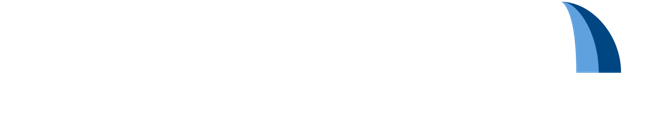 NA2 Objective 3:
Collections Self-Assessment Tool (CSAT)
Suzanne Ryder, NHM London, NA2 Deputy
SYNTHESYS3, NHM, London 
6th -7th June 2017
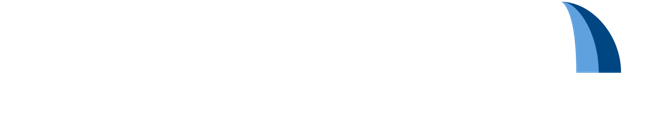 SYNTHESYS
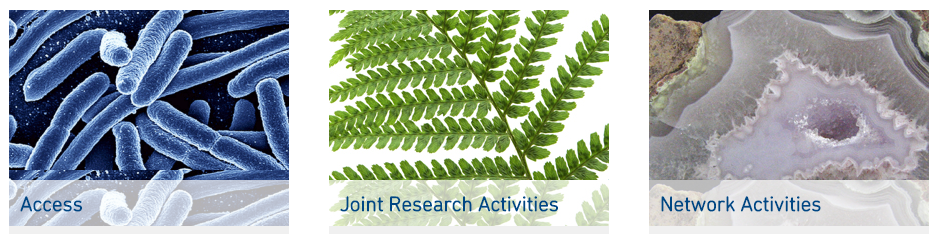 The SYNTHESYS Access programme funds short research visits to selected natural history collections and herbaria within Europe.
Aims to improve access to data stored digitally within natural history collections by developing mechanisms that enable institutions to enrich digital media.
An integrated package that support and develop the natural history infrastructure.
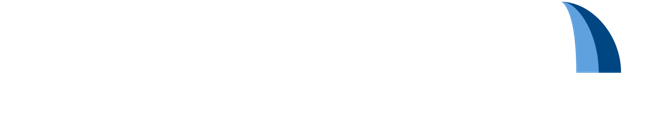 Collections Self-Assessment Tool

SYNTHESYS3 has developed a free online self-assessment tool to enable institutions to assess their collections management against the SYNTHESYS benchmark.  

It provides valuable information that institutions can use in planning, management and in seeking funding. 

It also provides SYNTHESYS with valuable data on collection management needs across Europe.
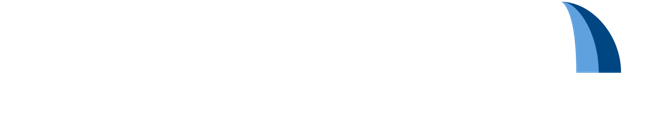 BACKGROUND

SYNTHESYS1 2004-2009: 
Identified the need for improved consistency in collections management standards
Developed assessment tool + benchmarks
4 surveyors x 4 days x 15 institutions – labour-intensive

SYNTHESYS2 2009-2103: 
Web-based self-assessment developed – fewer resources needed  
Institutions scored against 63 benchmarks
Automatically generated report
30 institutions from 14 countries registered (17 completed + 14 audited).
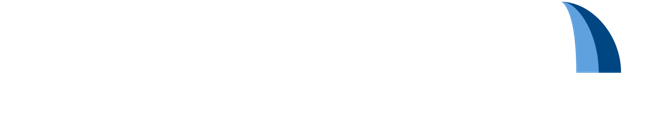 SYNTHESYS3 2013-2017: Collections Self-Assessment Tool (CSAT)
Online tool to assess collections practices against the SYNTHESYS benchmarks
Available via the SYNTHESYS website at http://www.synthesys.info/network-activities/synthesys3-na2/self-assessment/
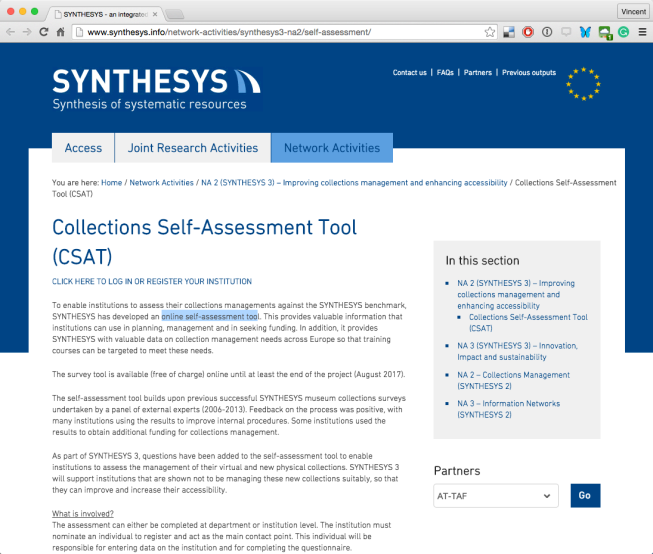 CSAT Instructions
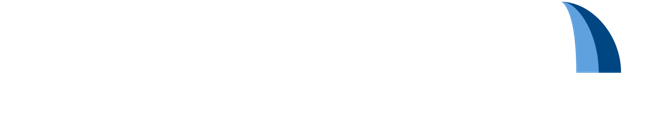 ANSWERS:
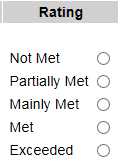 QUESTIONNAIRE BENCHMARKS:
REPORT:
                   
                 Criticality rating
                               +
                          Advice
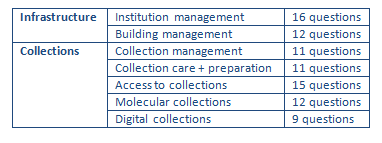 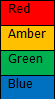 Questions cover infrastructure + collections.

Collections questions can be answered for whole institution or per department.
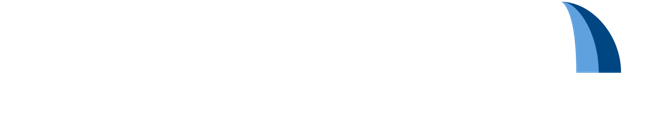 ANSWERS:
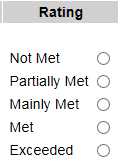 QUESTIONNAIRE BENCHMARKS:
REPORT:
                   
                 Criticality rating
                               +
                          Advice
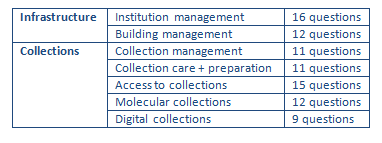 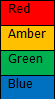 New for SYNTHESYS3

Now 86 benchmarks in total.
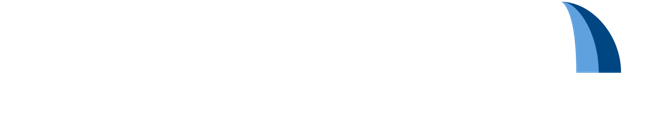 Examples of benchmarks (“Collections Access” category):

All collections are accessible to internal and external users via loan or visit.
Access to collection storage areas is restricted to authorised persons
Response to a request for access occurs within a specified time
Information on visitors to collection is recorded

SYNTHESYS3: all benchmarks examined and revised where applicable.

Answers are a simple tick-box:
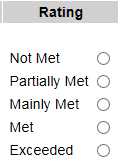 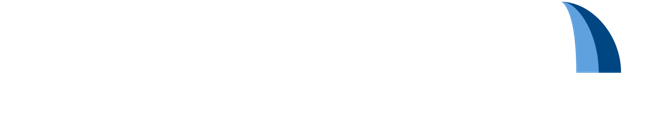 Criticality factor added to each benchmark that will give a warning if a critical benchmark such as security of the building is not met.
Scoring system
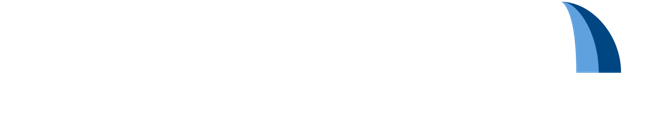 Sample page from the self-assessment output report.
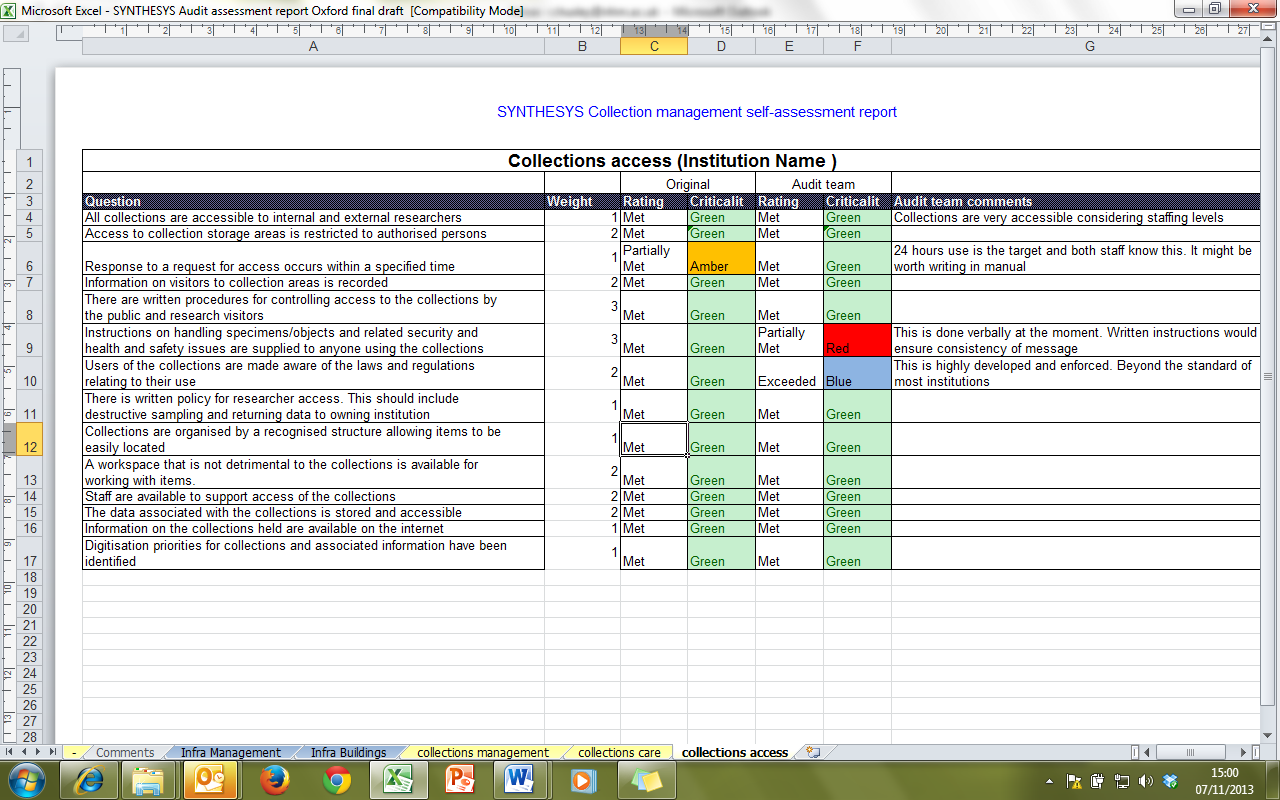 All institutions receive an automatic feedback report highlighting weakness and giving advice on how to address them.
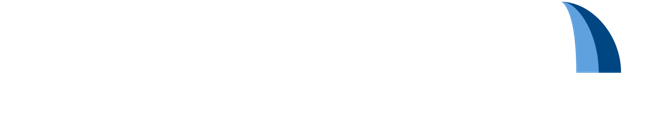 Current participants:
43 institutions registered, from 22 countries
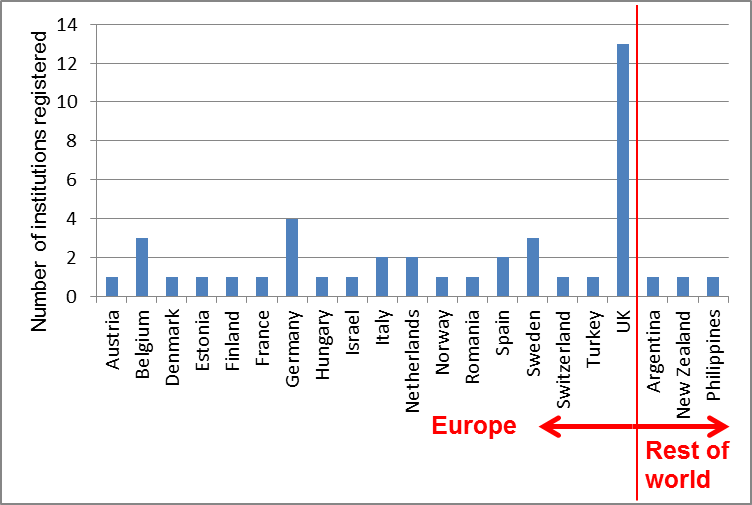 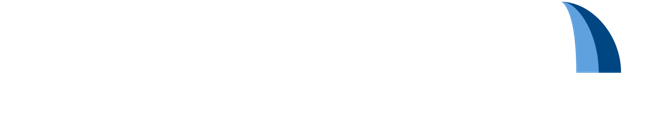 Benefits:

Use results to decide priorities + plan collections management
Results provide evidence to support case for improvement
Build results into major improvement projects
Use to build Key Performance Indicators for staff + departments
Use as a checklist for new laboratories, offices, collections areas or other facilities
Use as a tool for efficiency + planning
Use results to support funding bids + applications
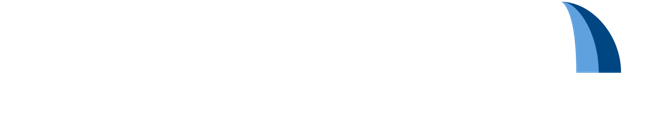 NHM 2017 results:
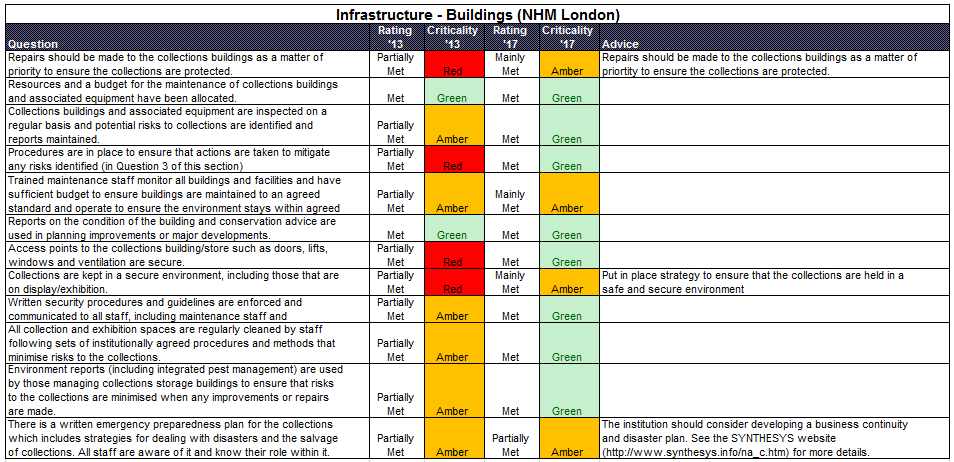 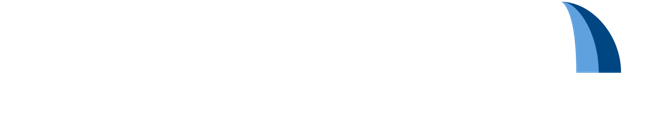 The CSAT has proved to be a valuable resource for the NHM Collections

Staff are better informed as a result of it.

It has been used to develop major projects within the NHM e.g. the  NHM collections standards, NE Tower refurbishment and CSIP (Collections Storage Infrastructure Programme)
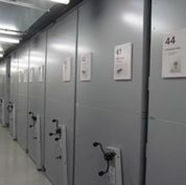 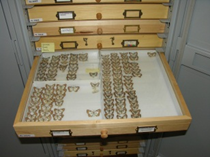 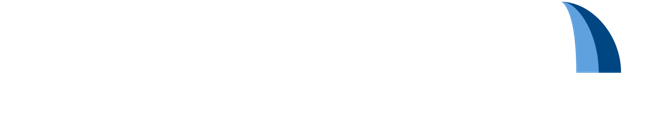 There are several contrasting approaches to collection assessment available. Four are currently in use by many institutions, sometimes all within the same institution.
CETAF Passports*
Collections Dashboard
CSAT (SYNTHESYS3)
Move/Join-the-dots
Complexity
Participation
*Not restricted to collections
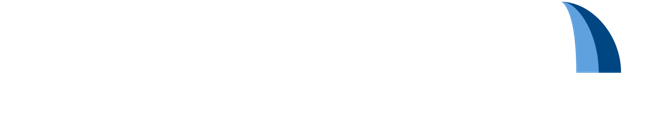 CETAF Passports
Three stated goals: 
Providing data for the CETAF website
Standardising information on CETAF members
Centralising data via the Secretariat
“Simple and self explanatory” MS Word form
Eight sections
Identification		Collections
Expertise		Personnel
Facilities		Research
Communication	Training
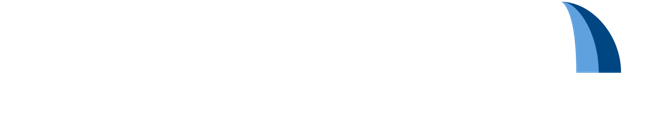 Dynamic reports from CETAF Passports
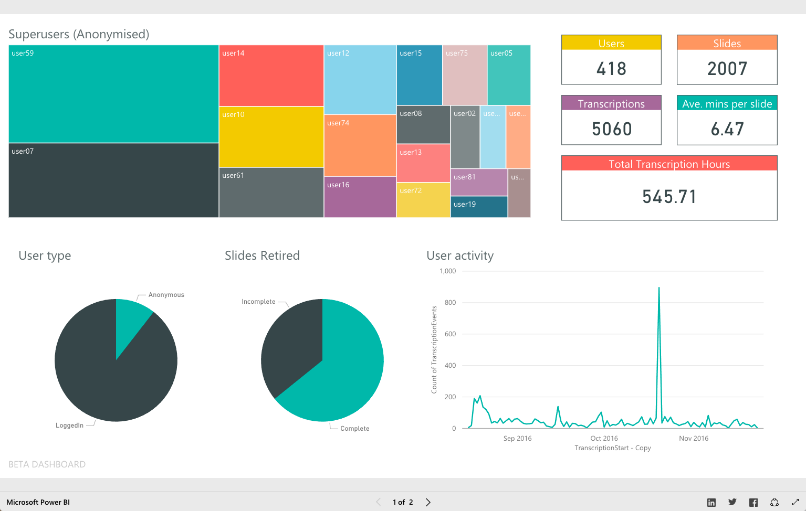 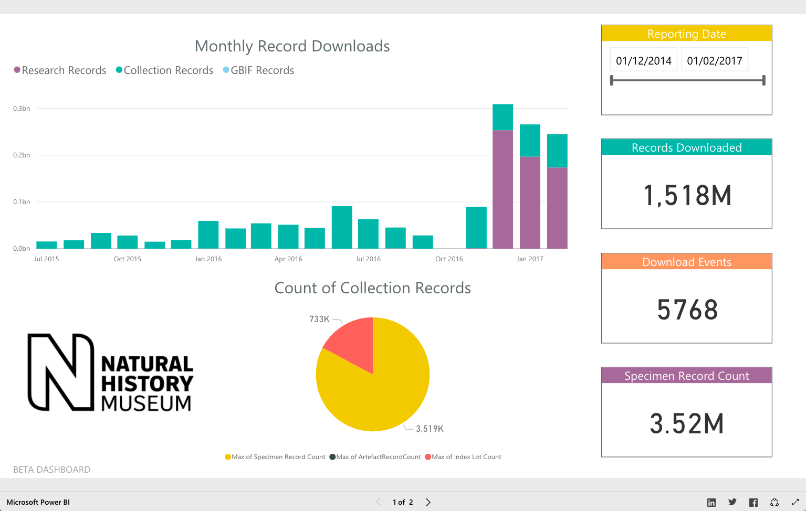 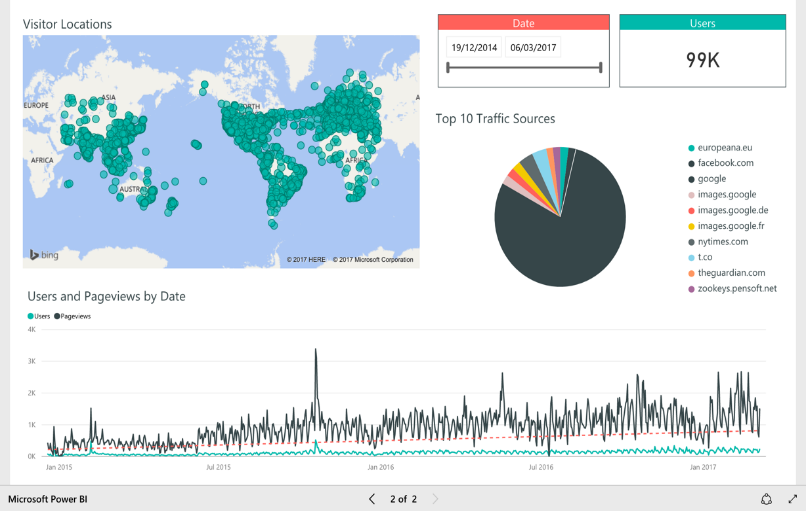 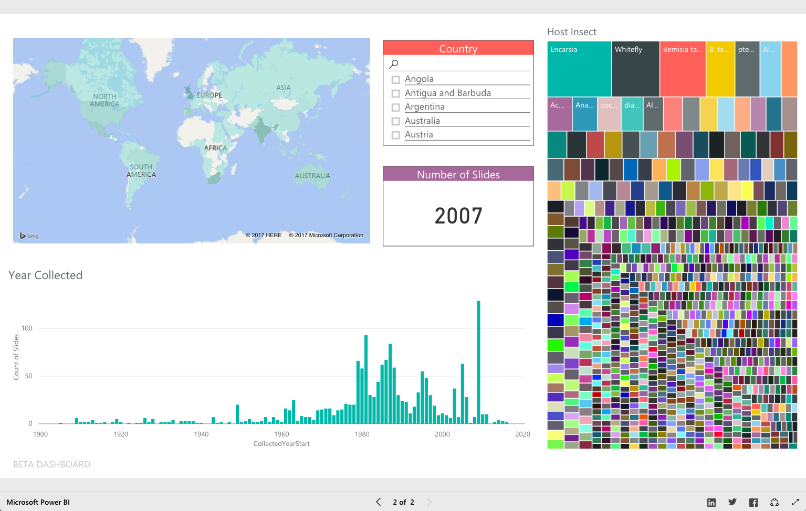 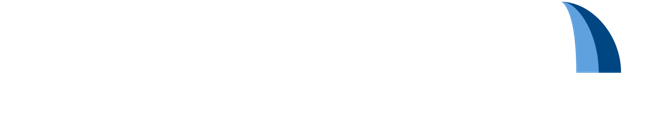 Collections Dashboard
Objectives
To inform advocacy for natural history museums and potential collaborations by bringing together data on the global collection of natural history specimens;
To provide Directors with information on the particular strengths of their institution’s collection. 
Outputs
Types of collection: 17 categories (e.g., botany, vertebrate palaeontology)
Geography: 9 terrestrial and 7 marine geographic regions (e.g., Africa, Pacific) 
Resolution of data: log-10 scale to estimate the number of specimens
Staffing: number of research and collections staff and volunteers
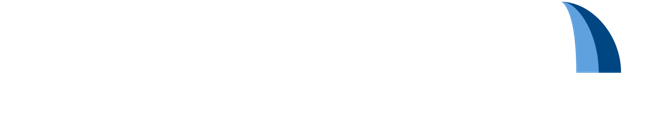 Pilot data – Botany data
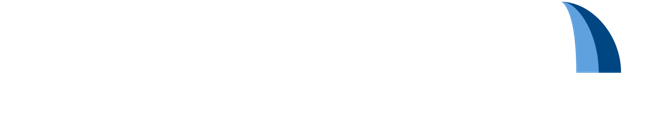 Join the Dots
A transparent method for assessing the Museum’s collections for project planning, prioritisation and resource allocation.
A tool to measure the progress and impact of those projects.
An understanding of the use, importance and accessibility of the collections and the steps required to make inaccessible areas of the collections ready for use.
An oversight of how the collections link to the strategic vision of the Museum, and National and EU science focus.
Provide data for long-term collections development, going beyond current trends and addressing cycles in scientific research, ensuring the collections remain relevant and accessible for the future.
A clear insight into the collections for non-science, non-museology communications e.g. Trustees, other policy makers and external bodies.
A tool to help support the highest professional standards of collections care (storage, conservation, access) in association with our competencies framework and the Collections Infrastructure Programme (CSIP).
Provide data to inform the DCP, and provide a basic inventory to meet accreditation requirements by prioritising and improving collections information content.
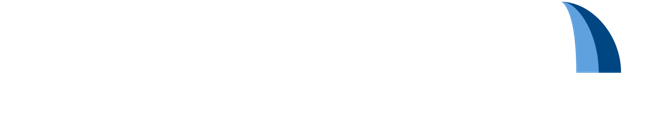 14 assessment criteria grouped into 4 categories
Each collections unit assessed against all 14 criteria
Definition:

The extent to which items in a collection can be easily and promptly located and retrieved for use.

Standards:

NHM Collections Care Policy, 2014; Local Collections Manuals and McGinley, 1993.
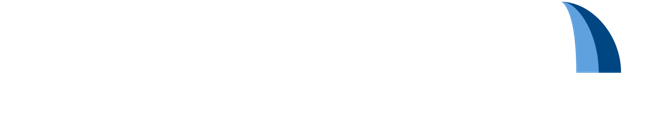 The dots
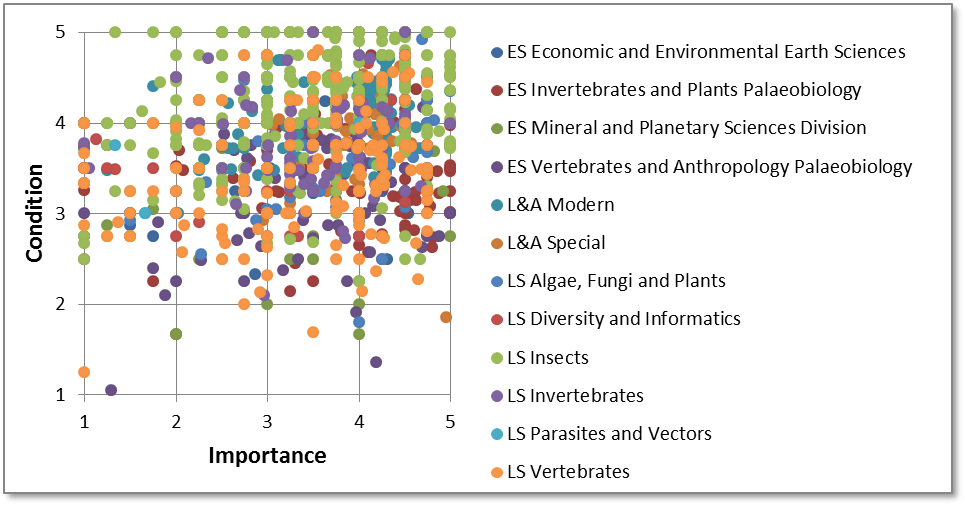 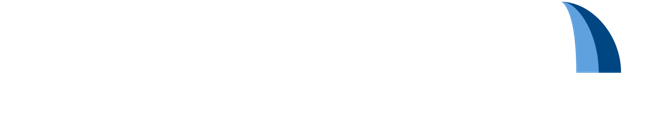 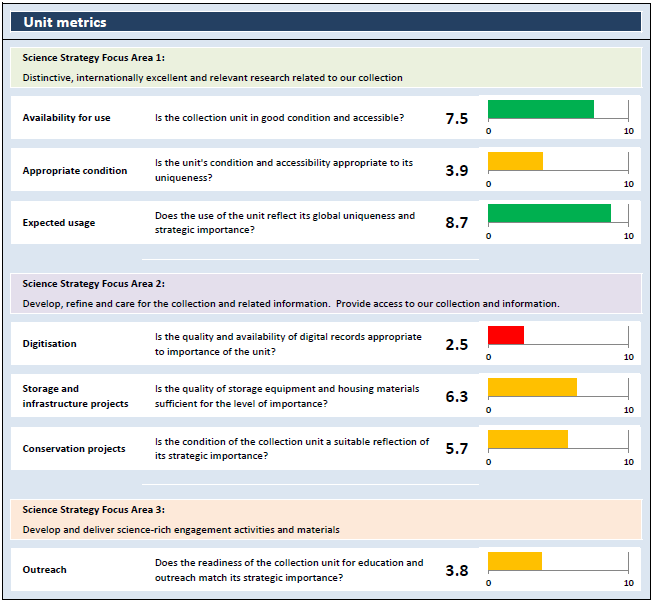 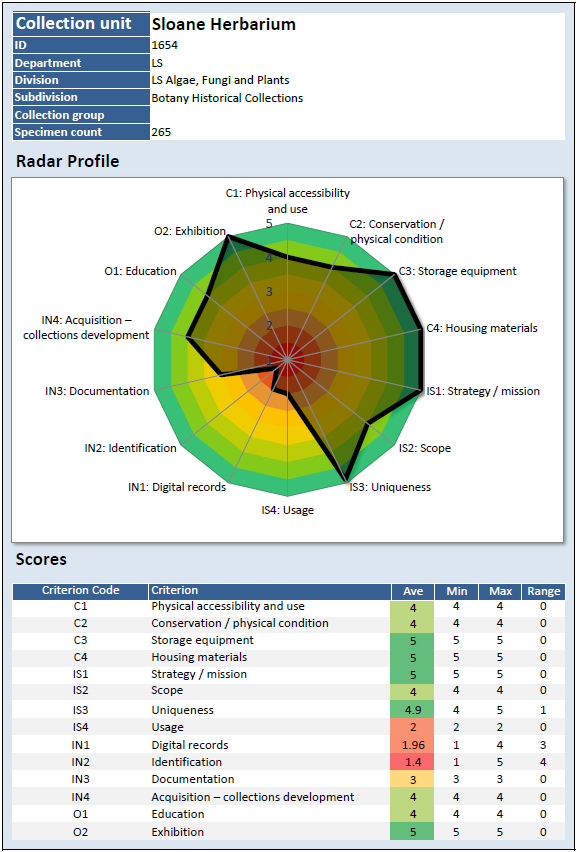 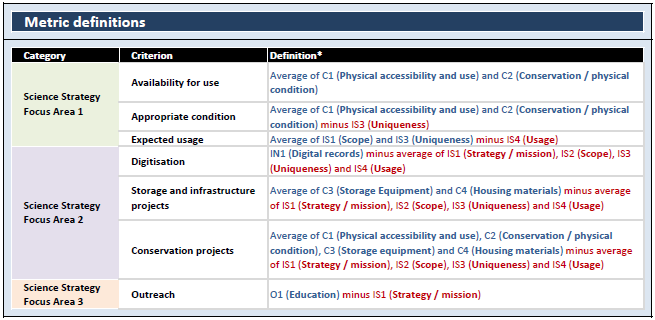 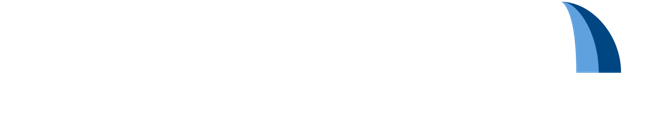 Relevance and value of CSAT

The questions are set at a level that provides useful data to the institute and the staff working directly on the collections. The questions provide a benchmark for best practice for all to aspire.

It  is as useful to a large national institute as it is a small provincial Museum

It is free and simple to use and does not need a huge input of resources to complete.

It is well established and has more than 15 years worth of useful collection data from many institutions.
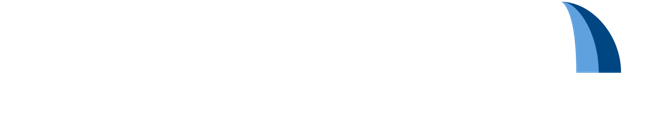 Future/Improvements:

Upgrade the website.
CSAT to be more prominent and easy to find on the website
Provide spreadsheets with the questions for different departments for easy distribution within an institute
Clarity and advise on how to use the new modules (digital & molecular)
Fully automated reporting
Provide responses to additional comments 
As the report is just following a standard format, provide  more in depth and individual  advice possibly a panel of experts from the list of partners could be requested to visit the institute to provide further advice. 
Possibly set up a set of SYNTHESYS exchange projects for collections care and conservation like the access projects for taxonomy.
Provide comparison reports from the same institute if it completes the CSAT more than once to show progress in areas and of course highlight problems.